Cranfield University, Dec 2019   Making policies and incentivesfor the circular economysocially robustSteve YearleySTIS, University of Edinburgh &Institute of Advanced Studies in the Humanities
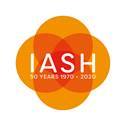 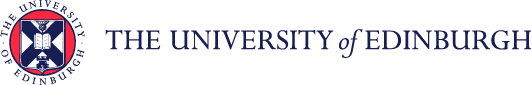 STIS Edinburgh
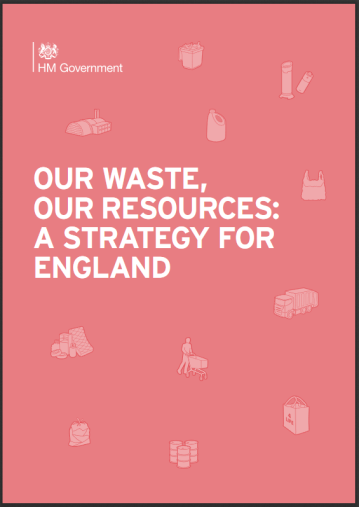 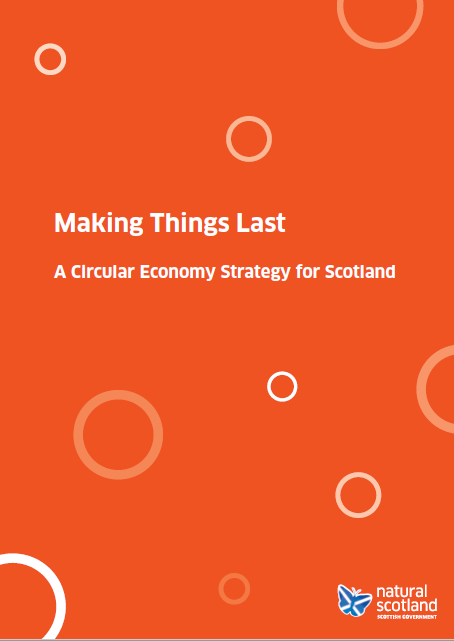 who doesn’t love a Circular Economy?

has the straightforwardness of recycling 

… and is a more appealing term than decarbonisation or sustainable development.
2018
2016
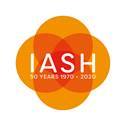 STIS Edinburgh
Naming the goal
Circular Economy





                  SD                                  decarbonisation
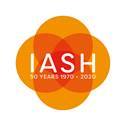 STIS Edinburgh
Circular Economy





                  SD                                  decarbonisation
issues of growth
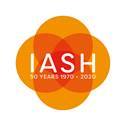 STIS Edinburgh
Circular Economy





                  SD                                  decarbonisation
questions of energy & thermodynamics
issues of growth
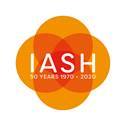 STIS Edinburgh
assessing the circularity of the Circular Economy?

     comparison with complexity of Life Cycle Analysis (LCA)

     transparency and credibility

     how does rising prosperity fit with circularity?
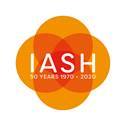 STIS Edinburgh
is circularity a good enough goal?

	transport and Urry’s
             idea of “mobilities”
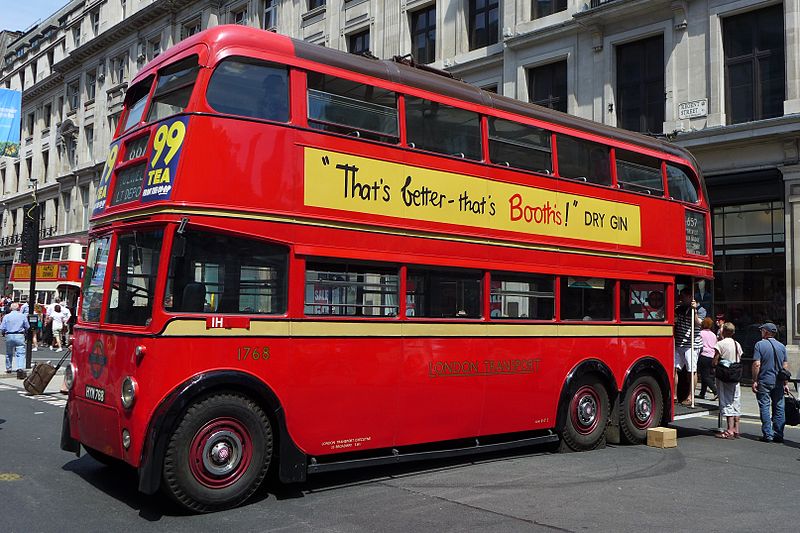 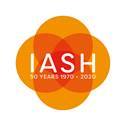 London Q1 trolleybus 1768 Regent Street, 2014.JPG image by Bahnfrend
STIS Edinburgh
is circularity a good enough goal?







	circular bio-economies & genetic modification
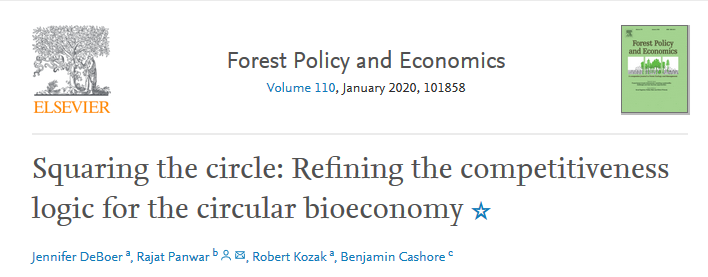 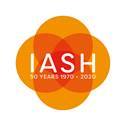 STIS Edinburgh
Understanding the policy appeal:
	Scotland
	European Union

					    Understanding responses:
“Gaming in Targetworld” 
C. Hood (2006) 
Public Administration Review 66
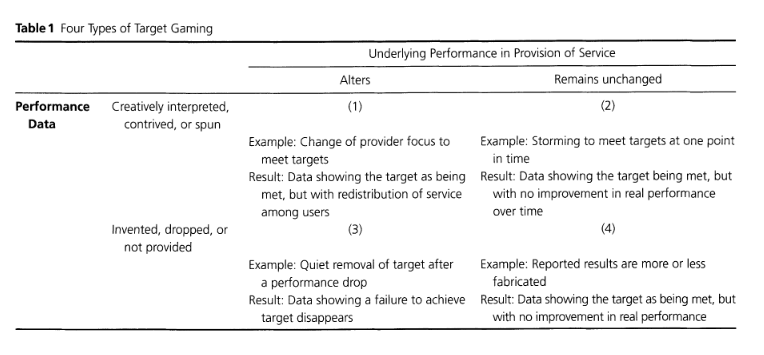 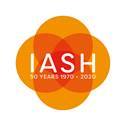 STIS Edinburgh
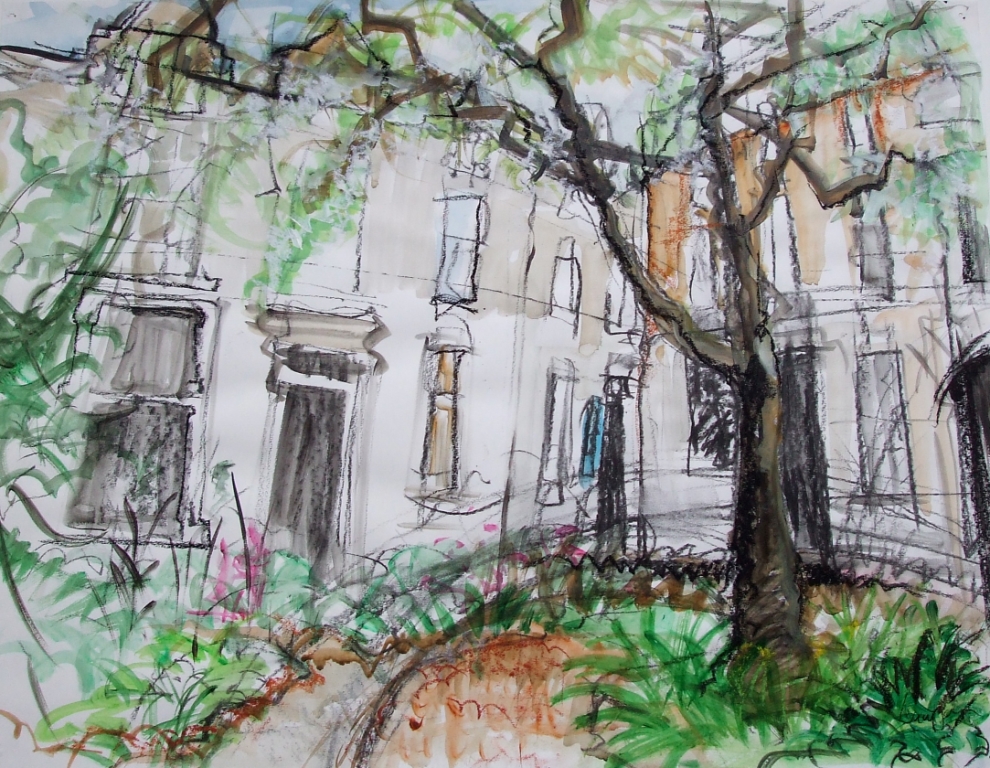 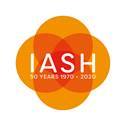